End of Unit Assessment
Unit 1
Focus on First
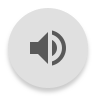 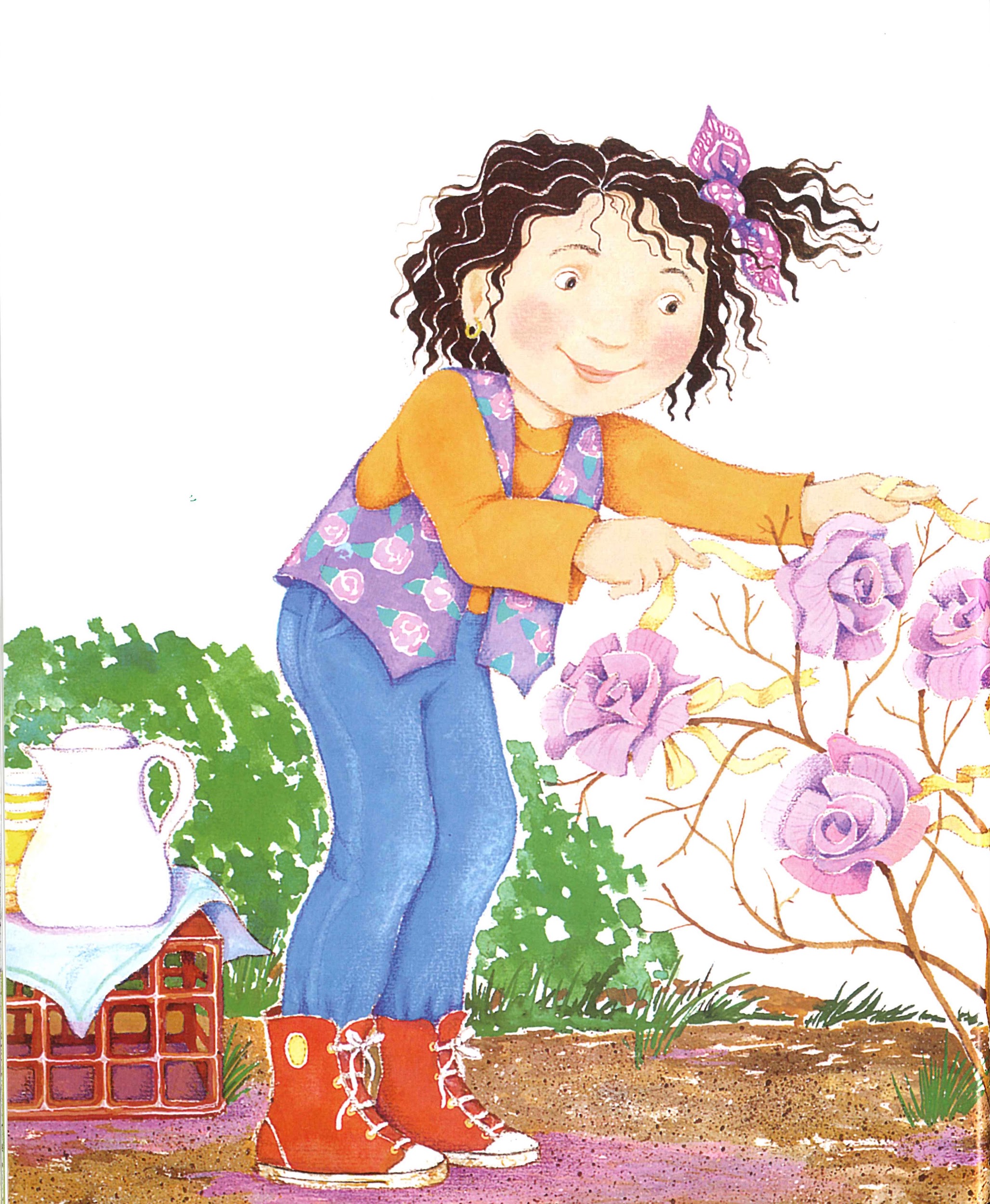 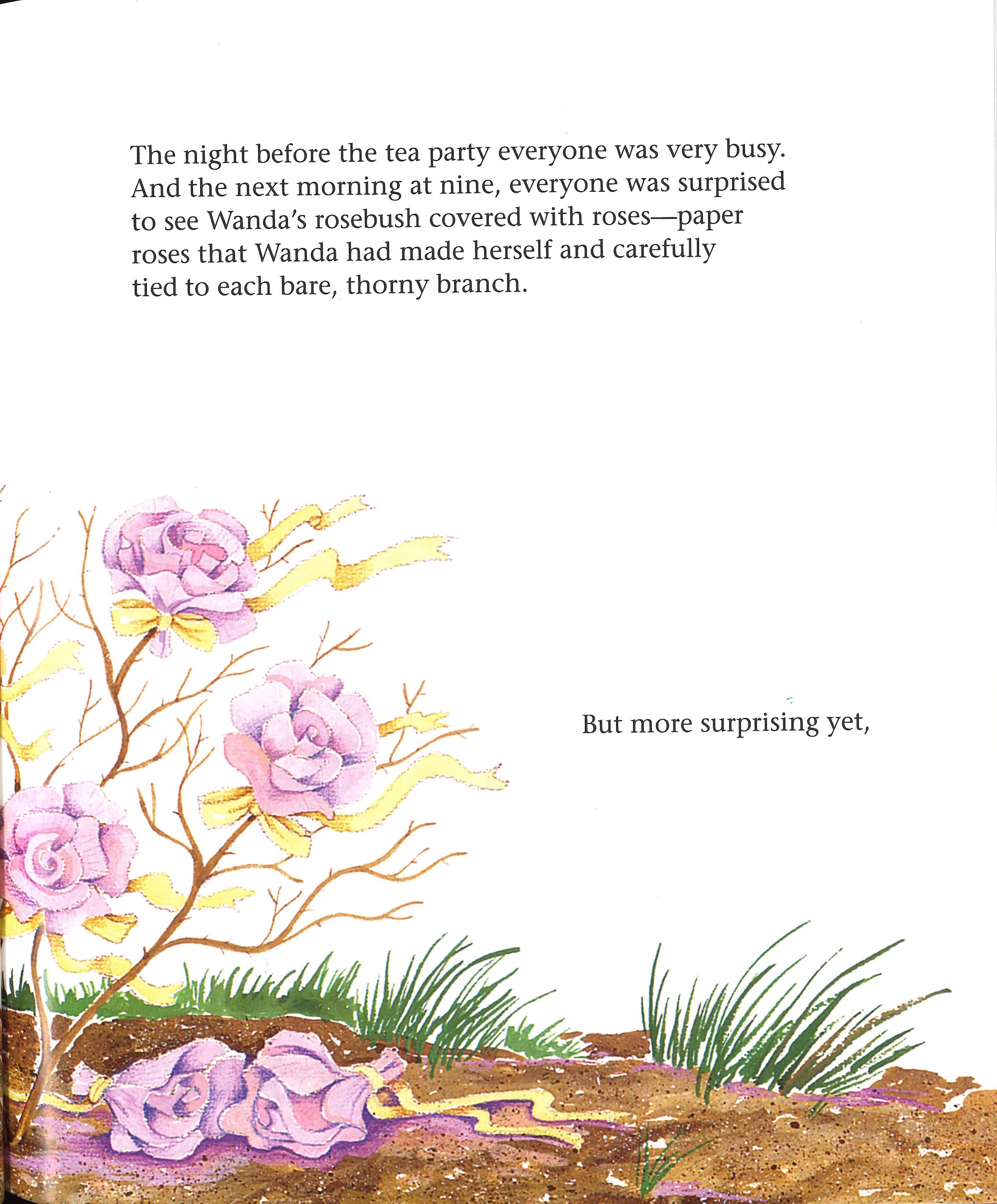 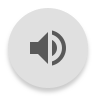 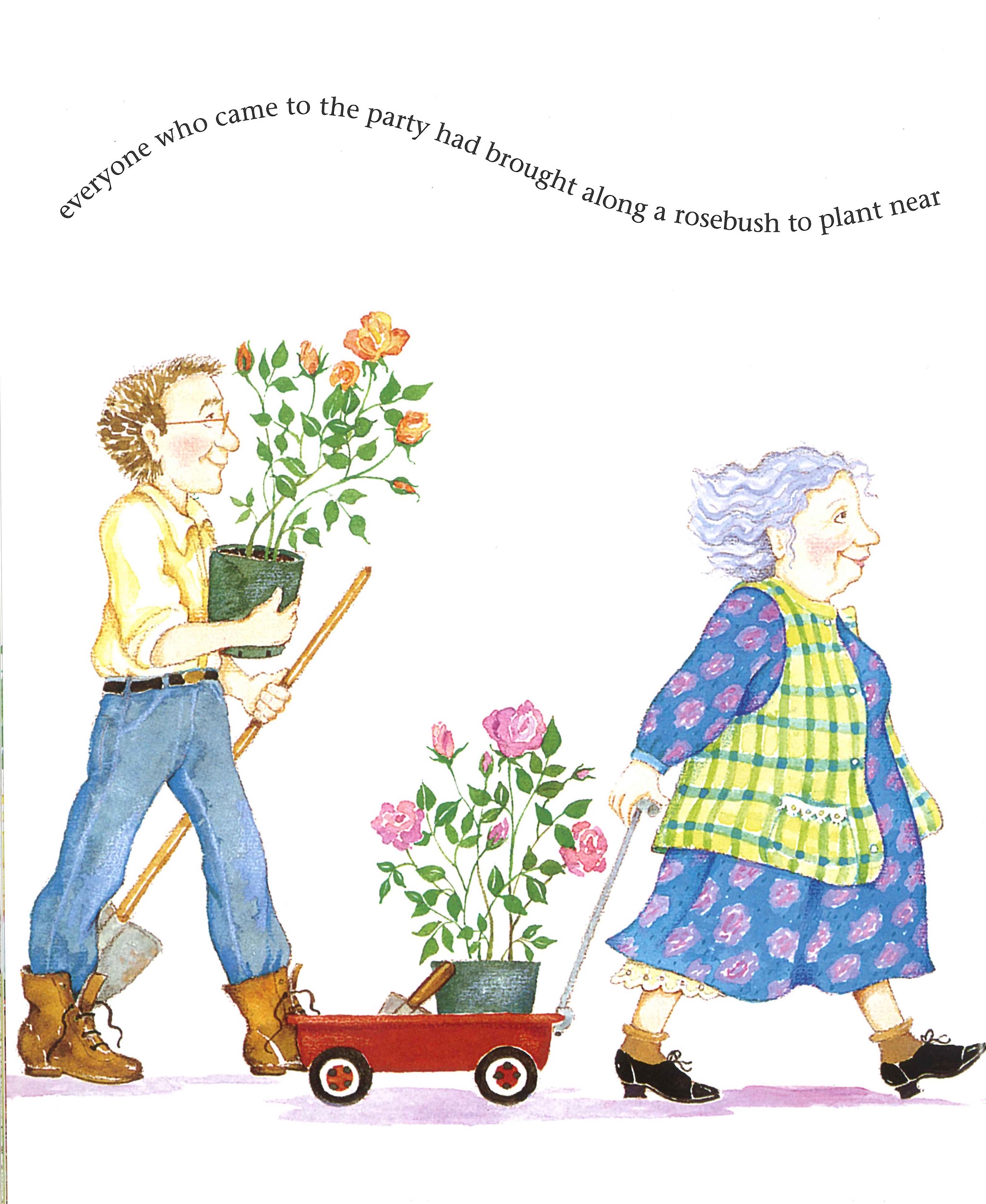 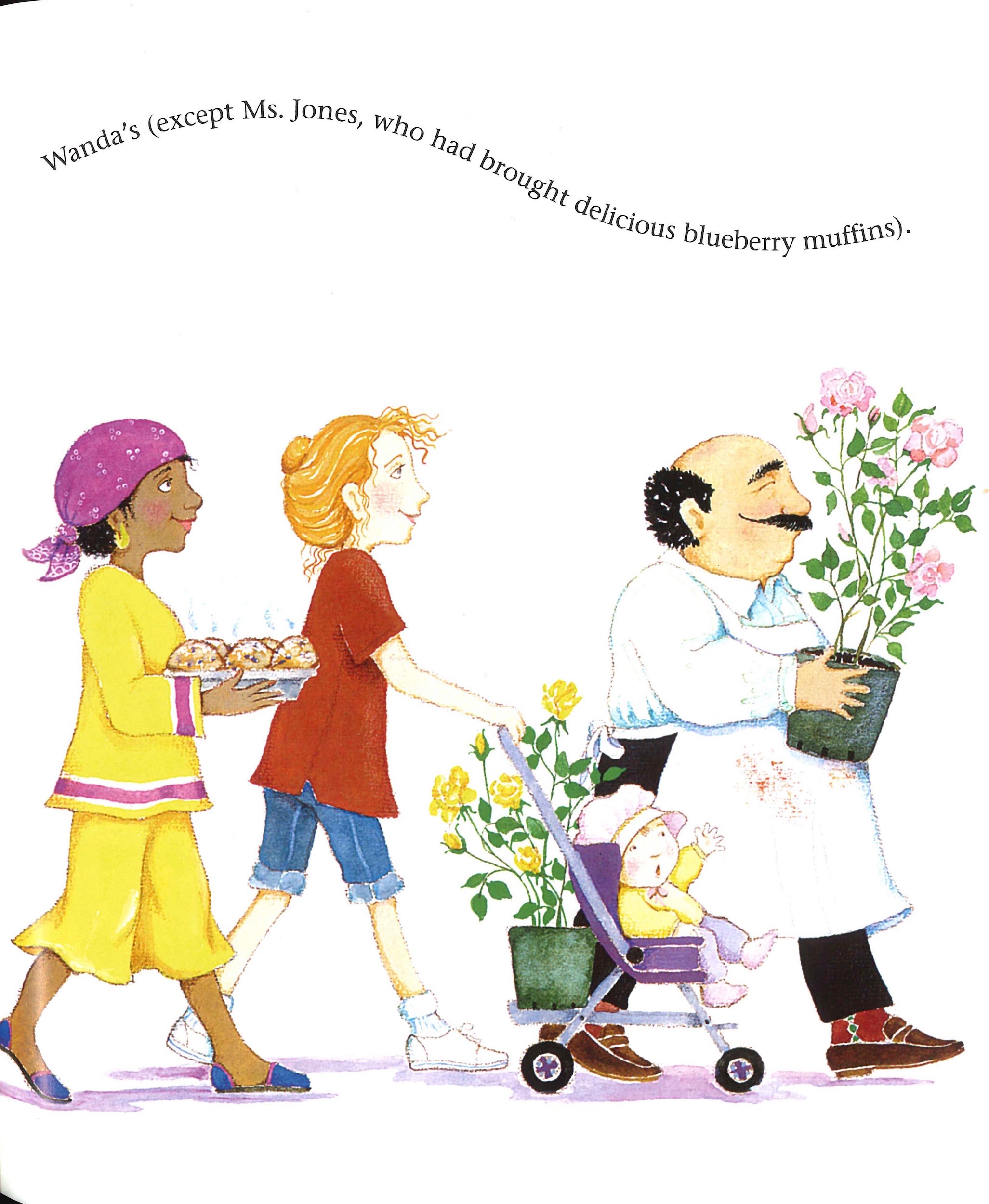 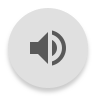 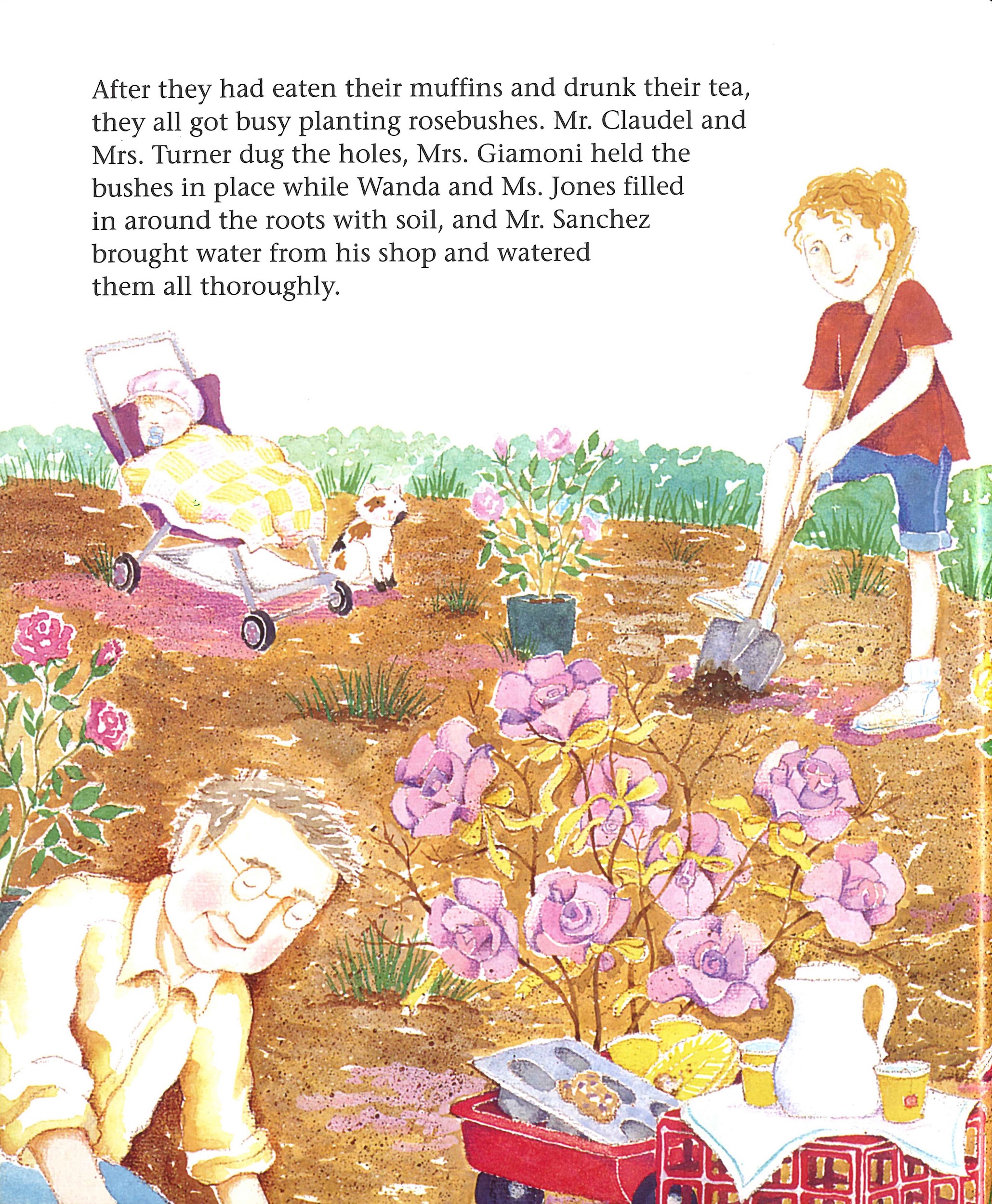 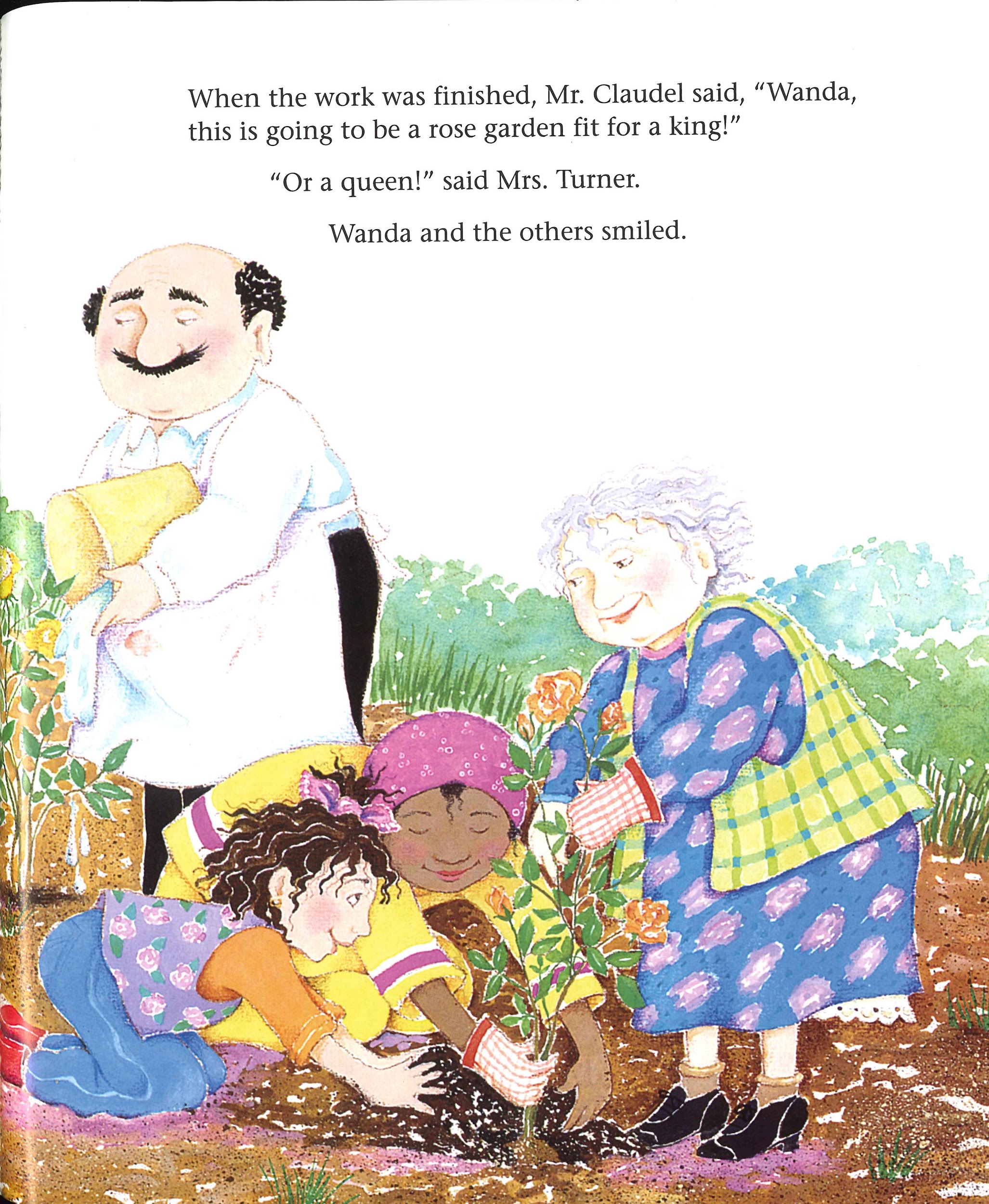 How do people in Wanda’s community support each other?
 
Use details from the story and the illustrations to support your ideas.